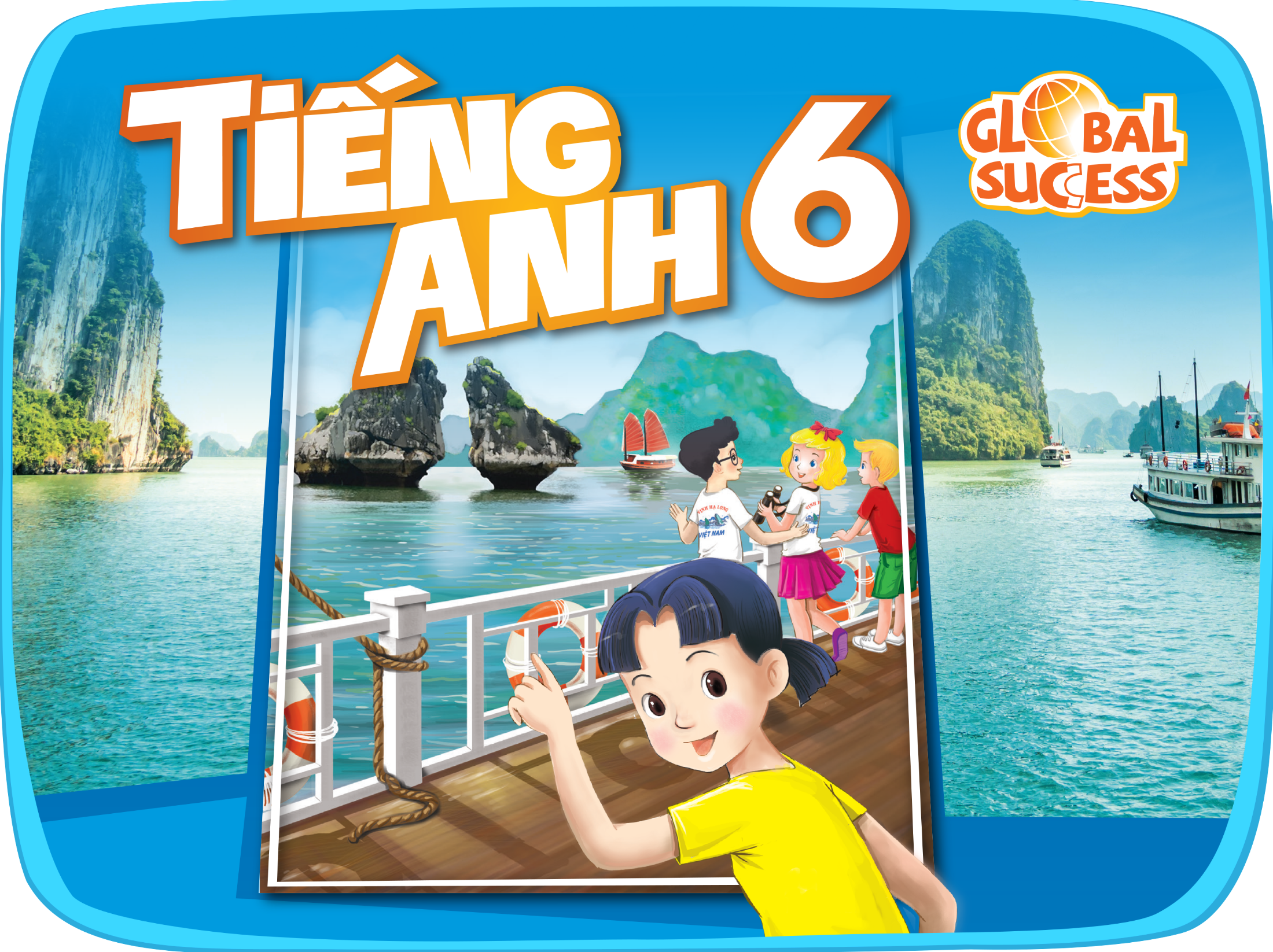 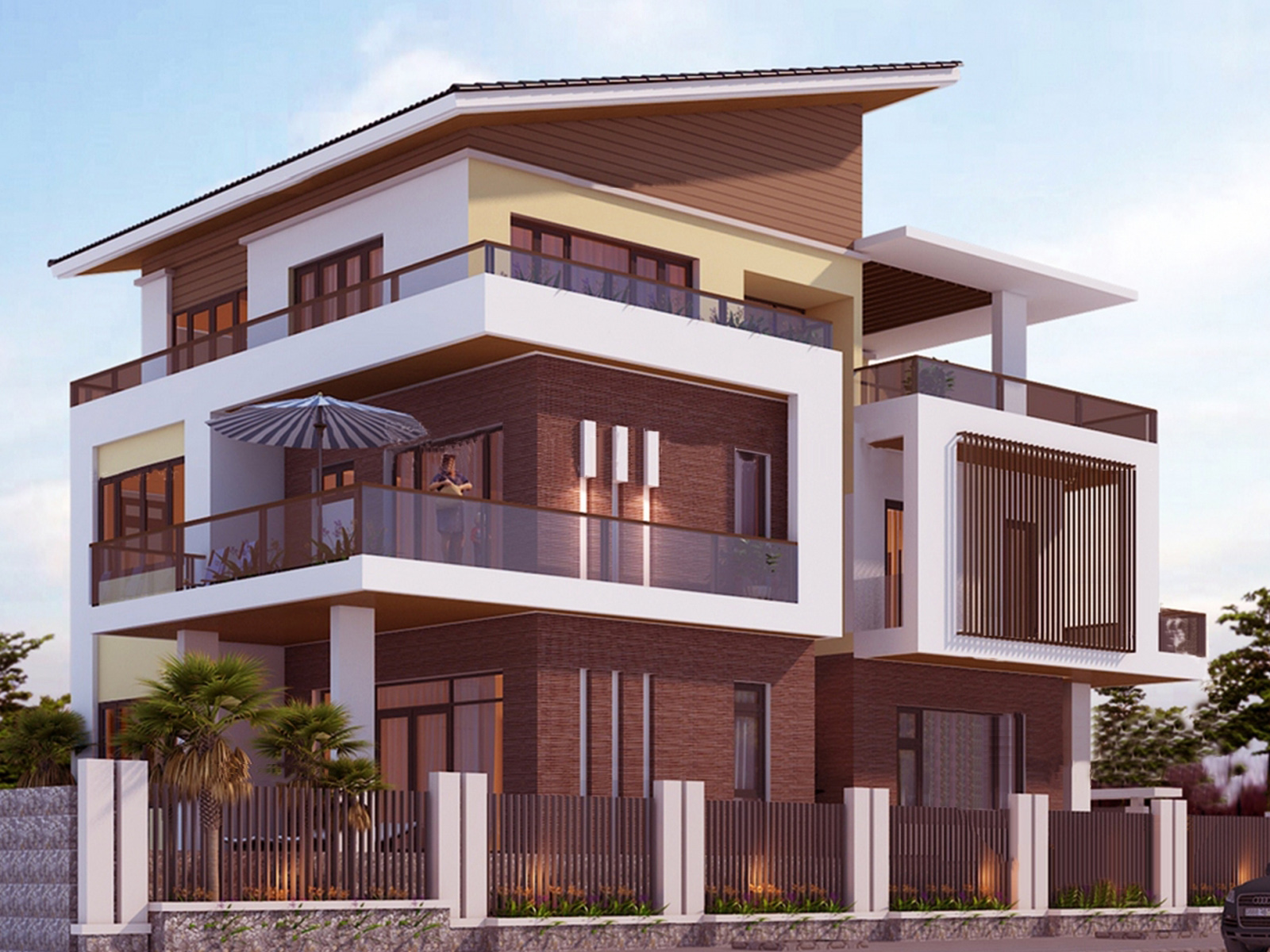 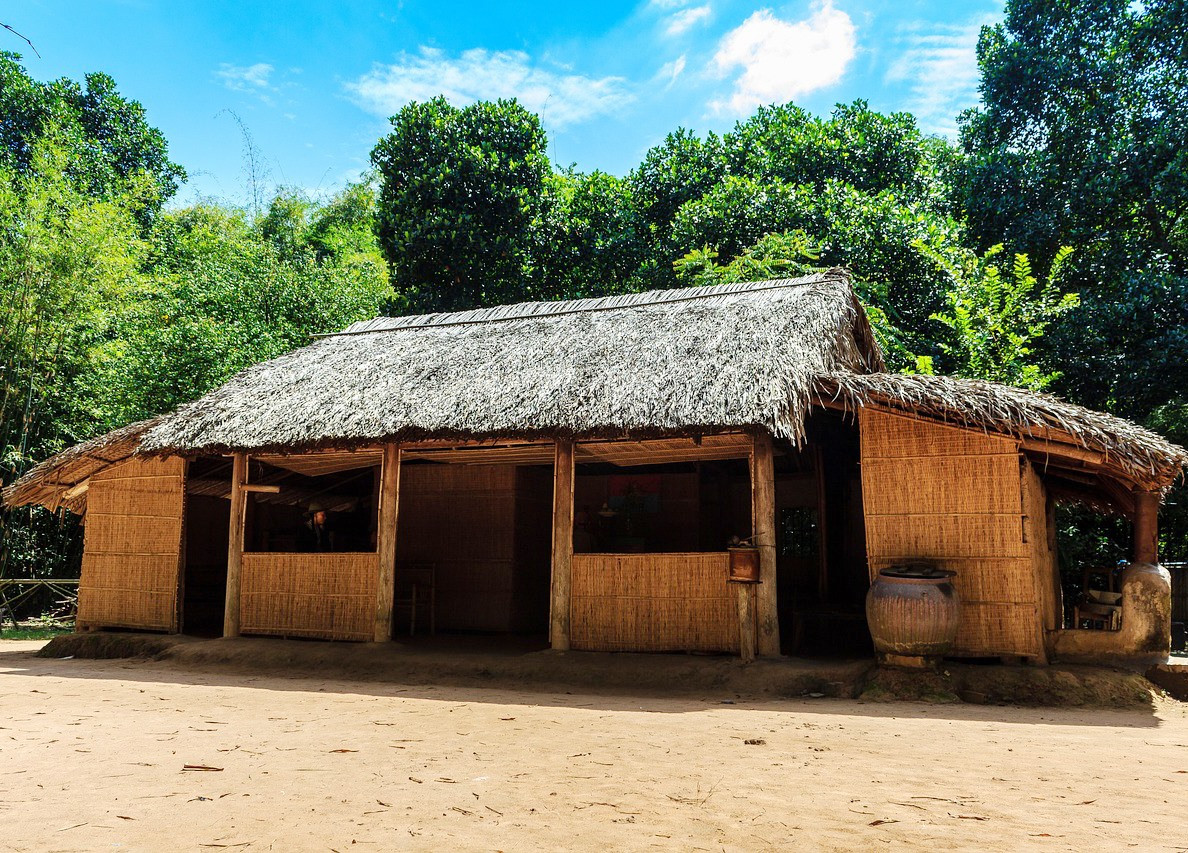 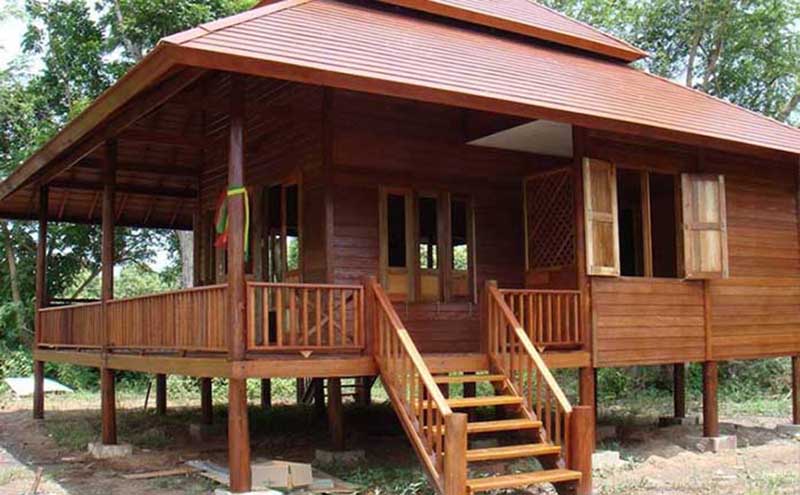 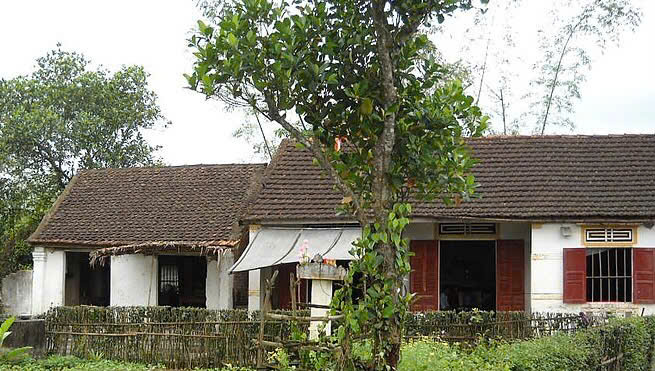 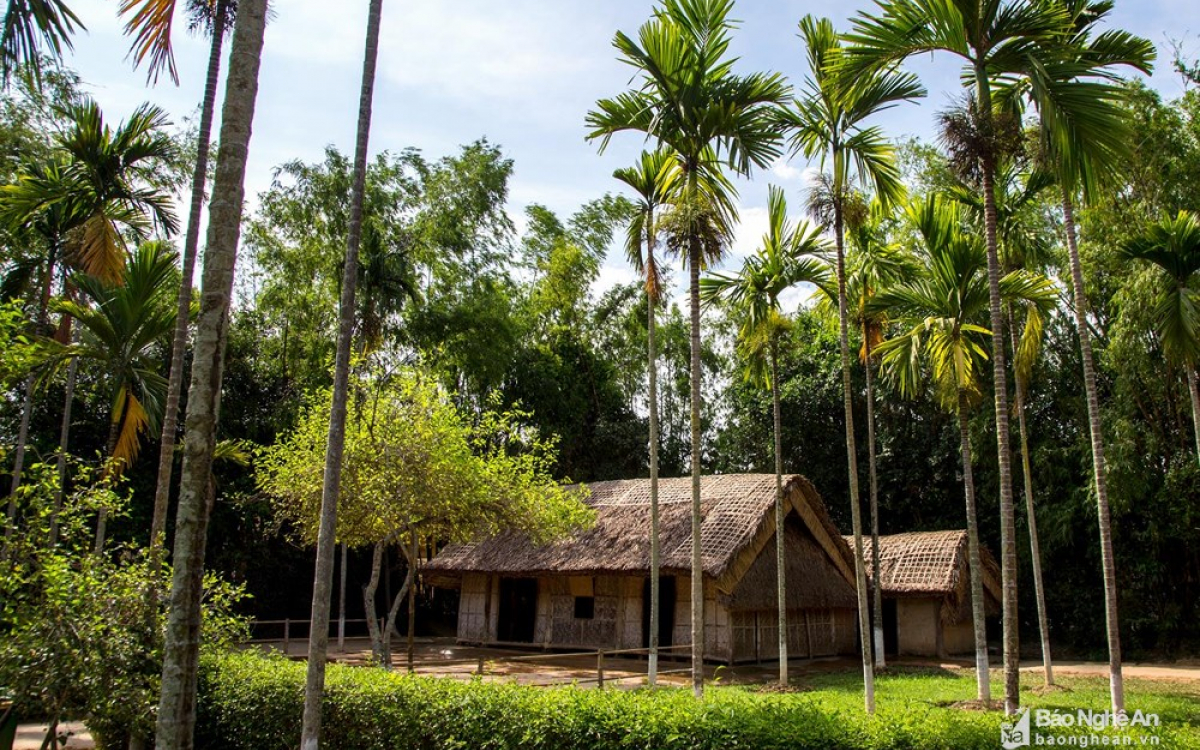 MY HOUSE
2
Unit
LESSON 1: GETTING STARTED
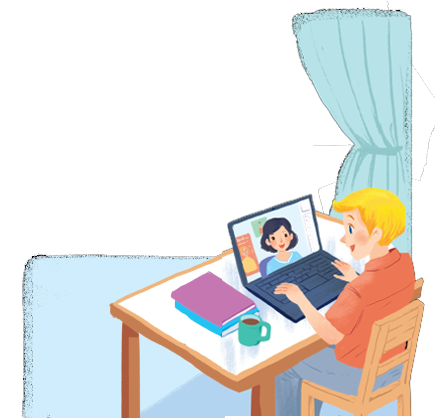 A look inside
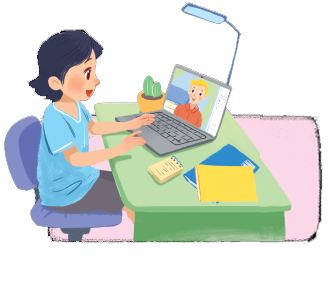 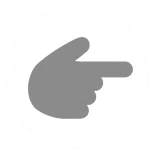 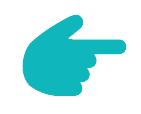 1
PRESENTATION
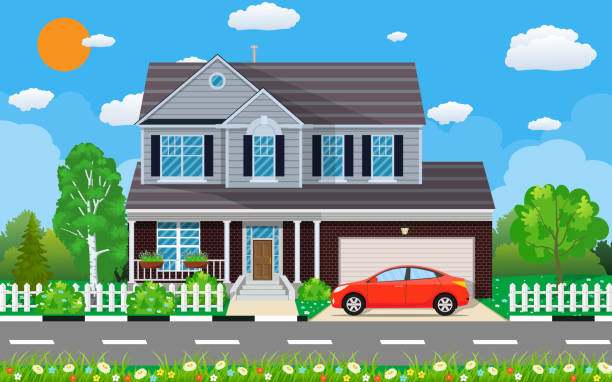 town house (n)
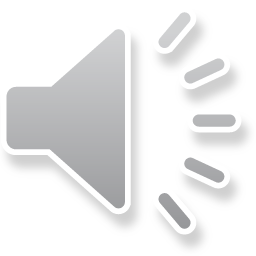 nhà phố
PRESENTATION
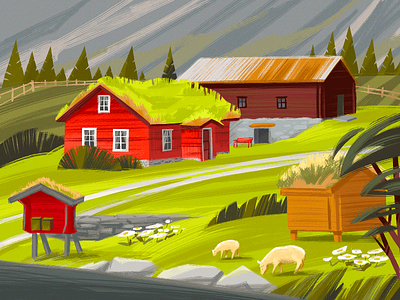 country house (n)
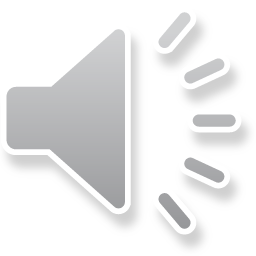 nhà ở vùng quê
PRESENTATION
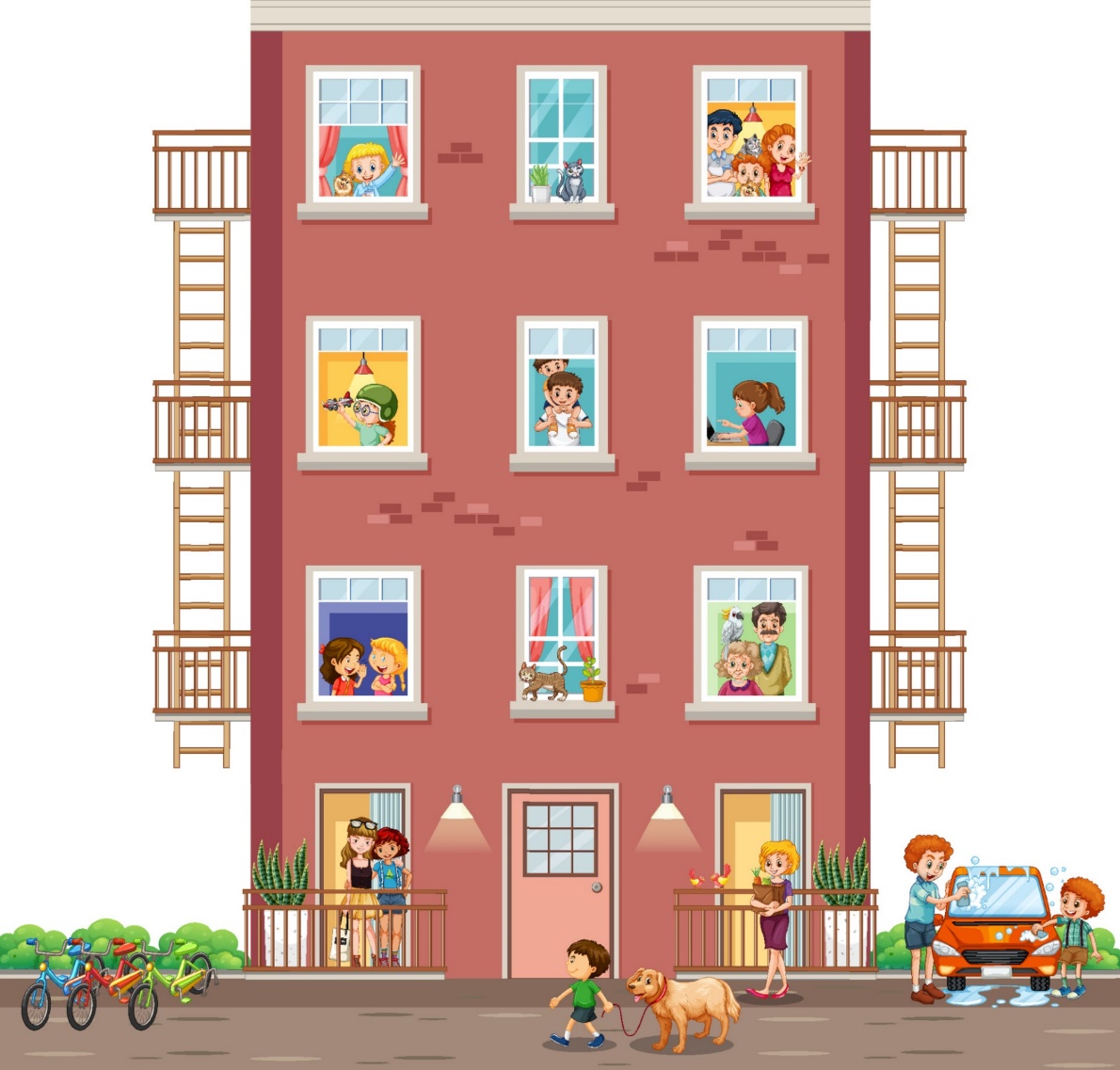 flat (n)
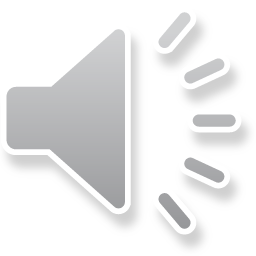 căn hộ
PRACTICE
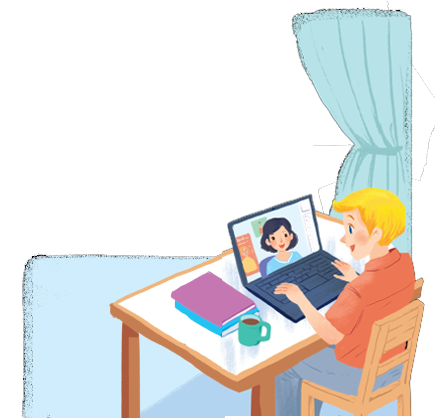 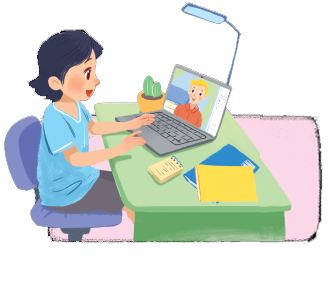 LESSON 1: GETTING STARTED
Mi
Nick
1
PRACTICE
1
A look inside
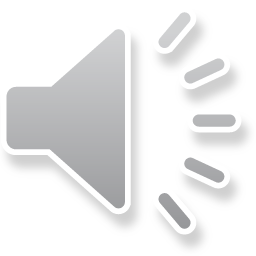 Listen and read.
Mi: Wow! Your room looks so big, Nick.
Nick: It’s Elena’s room. She’s my sister.
Mi: I see. Is there a TV behind you?
Nick: Yes, there is. Where do you live, Mi?
Mi: I live in a town house. And you? 
Nick: I live in a country house. Who do you live with? 
Mi: My parents and younger brother. We’re moving to a ﬂat next month!
Nick: Are you?
Mi: Yes. My aunt lives near there, and I can play with my cousin. 
Nick: Are there many rooms in your new ﬂat?
Mi: Yes, there are. There’s a living room, three bedrooms, a kitchen and two bathrooms.
PRACTICE
2
Which family members does Mi talk about? Put a tick ().
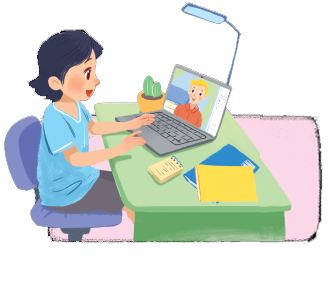 PRACTICE
1
A look inside
Listen and read.
Mi: Wow! Your room looks so big, Nick.     
Nick: It’s Elena’s room. She’s my sister.
Mi: I see. Is there a TV behind you?
Nick: Yes, there is. Where do you live, Mi?
Mi: I live in a town house. And you? 
Nick: I live in a country house. Who do you live with? 
Mi: My parents and younger brother. We’re moving to a ﬂat next month!
Nick: Are you?
Mi: Yes. My aunt lives near there, and I can play with my cousin. 
Nick: Are there many rooms in your new ﬂat?
Mi: Yes, there are. There’s a living room, three bedrooms, a kitchen and two bathrooms.
PRACTICE
3
Read the conversation again. Complete each sentence with ONE word.
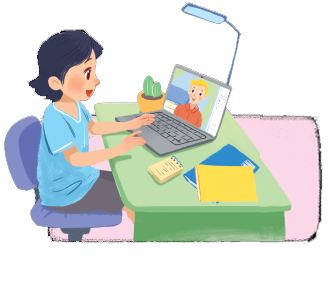 1. Elena is Nick’s ______.
2. There is a ____ in Elena’s room.
3. Now Mi lives in a _____ house.
4. Nick lives in a ________ house.
5. Mi’s new flat has _____ bedrooms.
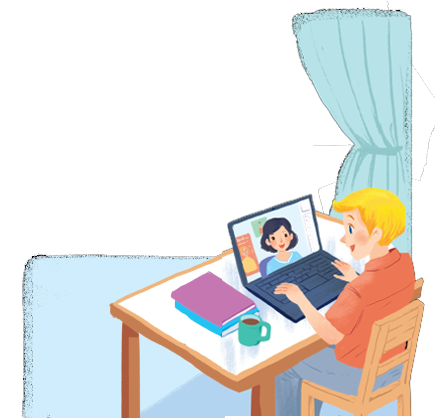 PRACTICE
3
Read the conversation again. Complete each sentence with ONE word
sister
1. Elena is Nick’s ______.
2. There is a ____ in Elena’s room.
3. Now Mi lives in a _____ house.
4. Nick lives in a ________ house.
5. Mi’s new flat has ____     bedrooms.
Mi: Wow! Your room looks so big, Nick.
Nick: It’s Elena’s room. She’s my sister.
Mi: I see. Is there a TV behind you?
Nick: Yes, there is. Where do you live, Mi?
Mi: I live in a town house. And you? 
Nick: I live in a country house. Who do you live with? 
Mi: My parents and younger brother. We’re moving to a ﬂat next month!
Nick: Are you?
Mi: Yes. My aunt lives near there, and I can play with my cousin. 
Nick: Are there many rooms in your new ﬂat?
Mi: Yes, there are. There’s a living room, three bedrooms, a kitchen and two bathrooms.
TV
town
country
three
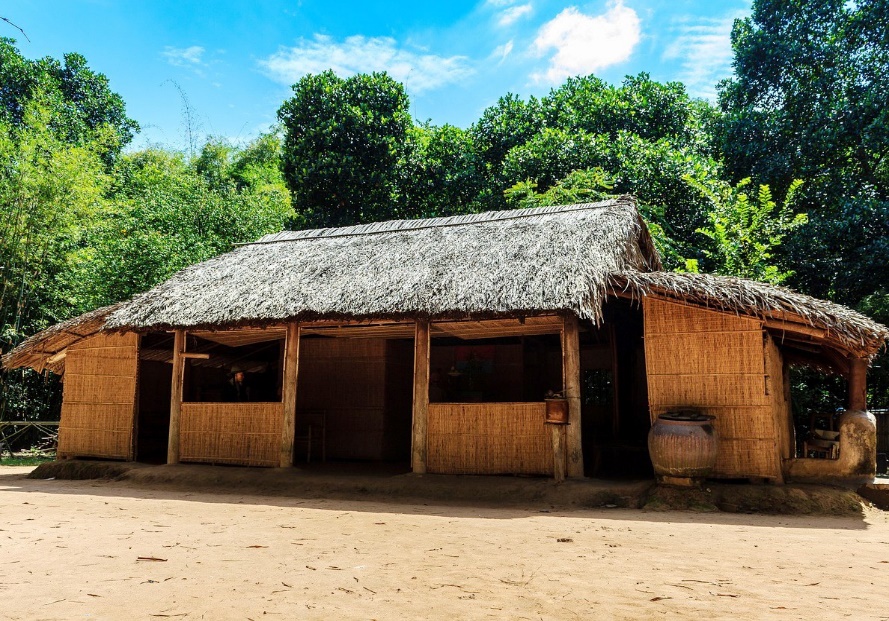 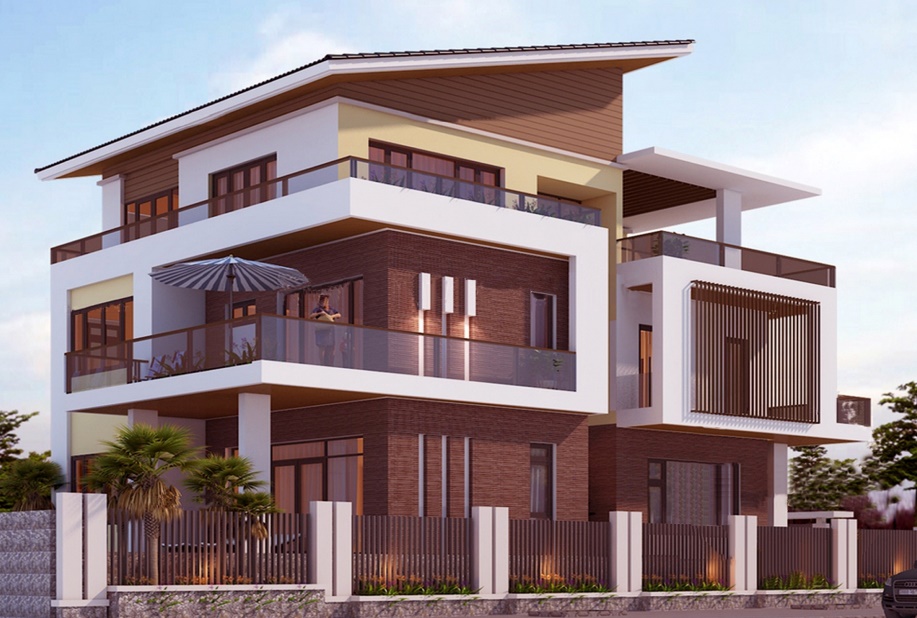 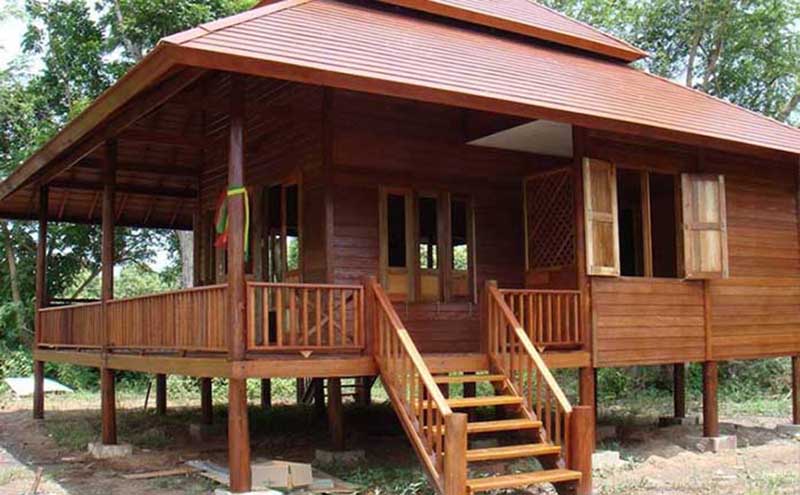 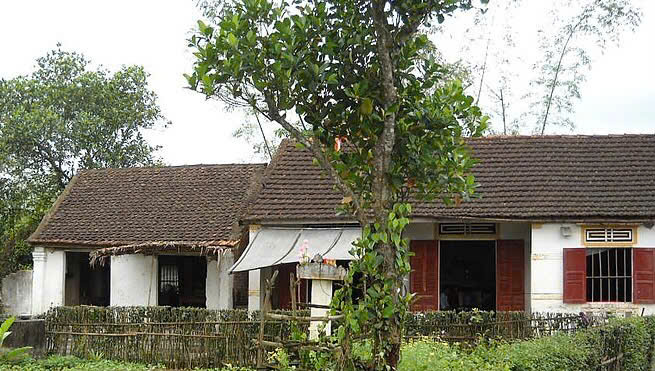 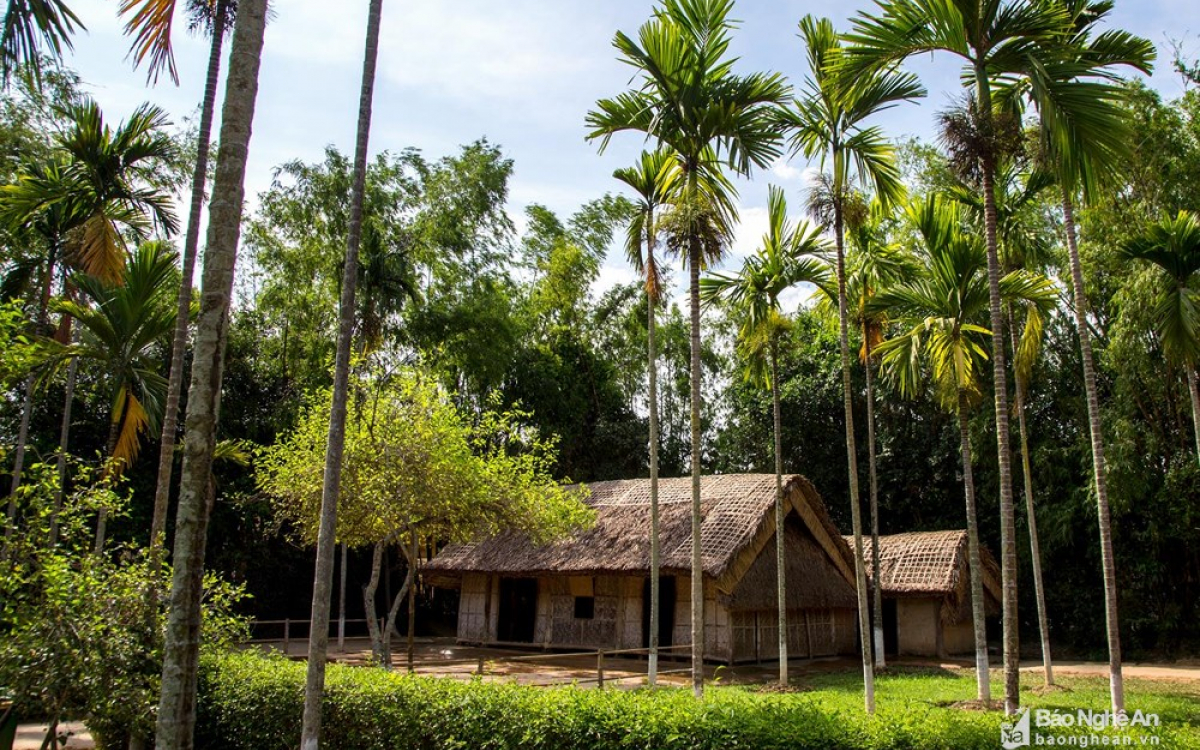 PRACTICE
4
Complete the word web: Types of house
Types of house
PRACTICE
4
Complete the word web: Types of house (Suggested answer)
cottage
villa
town house
country house
Types of house
stilt house
flat
farmhouse
PRODUCTION
5
Ask your friends where they live.
Where do you live?
I live in…………..
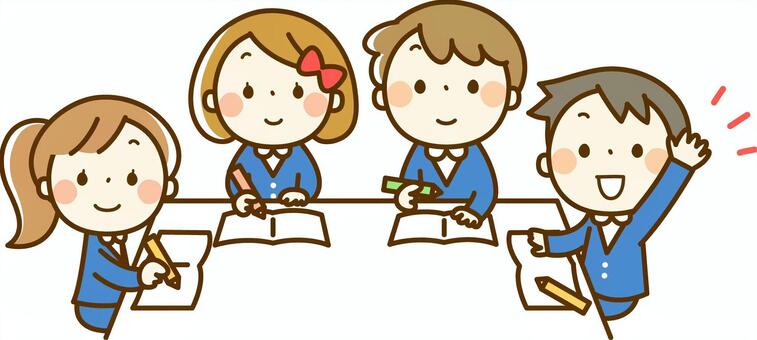 CONSOLIDATION
1
Wrap-up
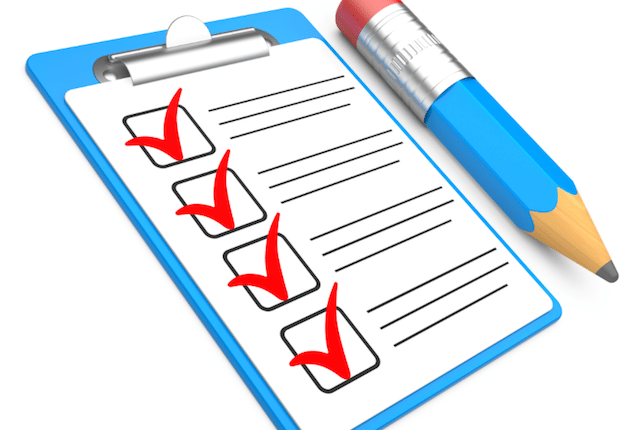 What have we learnt in this lesson?
Vocabulary about house and types of house.
Read and understand content of the conversation.
CONSOLIDATION
2
Homework
- Do exercises in the workbook.
- Prepare for the Project of the unit.
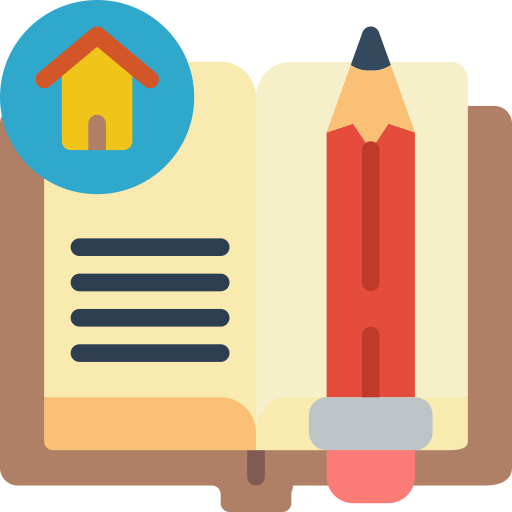